Update sullo stato della torre Carla DistefanoRoma, 20 Giugno 2013
1
DB @ LNS
Non sono necessarie credenziali VPN per la connessione.

Sulla wiki i parametri per la connessione.

Attualmente copia statica del DB@CP (26Apr-6Mag), in fase di realizzo la sincronizzazione con il DB@CP.

Tabelle principali 	(stessa struttura DB@CP):
identifiers		descrizione degli identifiers: name, board, tipo, unità di misura….
measure		contiene le misure dello SC
all_measure		viewer della measure
measure_config	soglie di scrittura

In fase di realizzazione: interfaccia web (S. Pulvirenti)
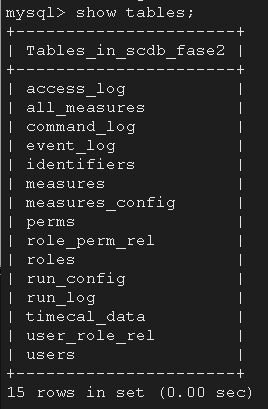 Esempio: 
PMTRate (id_identifier=66), Floor 1, Pmt 3 (1-4), Periodo: 1-10 Maggio 2013

Query:
SELECT atr, measure_value_analog FROM measure WHERE id_identifier=66 AND floor_id=1 AND measure_index=3 AND atr>’ 2013-05-01 00:00:00‘ AND atr>’ 2013-05-11 00:00:00‘ORDER BY atr ASC
  
SELECT atr, measure_value_analog FROM all_measure WHERE name=‘PMTRate ’ AND floor_id=1 AND measure_index=3 AND atr>’ 2013-05-01 00:00:00‘ AND atr>’ 2013-05-11 00:00:00‘ORDER BY atr ASC
2
Il codice TestSite
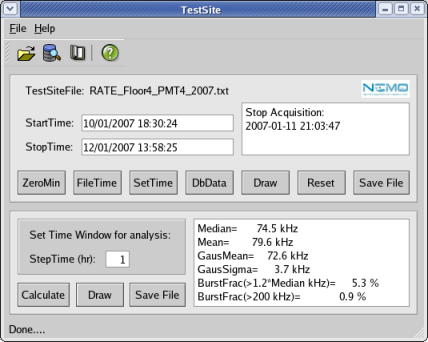 This program analyses Slow Control rates detected by the NEMO Phase 1 detector.


It is written using:
Qt version 3.3.3 (see http://www.trolltech.com/qt/);
ROOT version 5.16 (see http://root.cern.ch/)
Il codice è documentato sulla wiki ed è dotato di Help

Si trova sul nostro CVS (http://www.nemocvs.bo.infn.it/)

Impostati I parametri di connessione al DB@LNS

Prima di compilare (Linux), installare le Qt3.3 e ROOT (standard + pacchetti mysql e qtgsi) 


Presto saranno disponibili i codici per l’analisi degli altri parametri oceanografici
3
CTDs
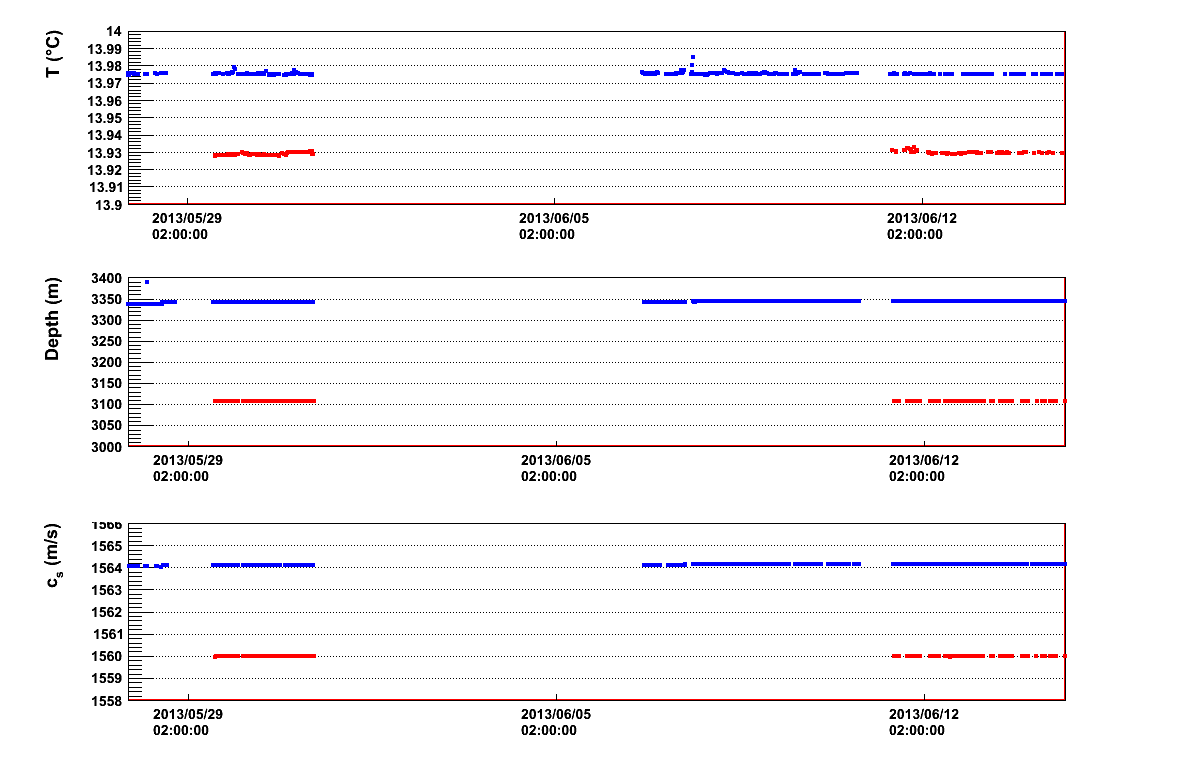 Floor1
Floor7
I dati sono salvati dal DM sul DB.

La misura viene effettuata ogni 10 min (no soglia di scrittura) per limitare il rumore nei dati acustici (eLog #574)  non sarà quindi necessario ricostruire le misure mancanti, i dati sono subito pronti per essere analizzati.




Depth1-Depth7=234 m (e non 240 m come atteso)

Problemi di taratura del CTD di piano 1?

In generale le Depth sono attendibili? (discrepanze con Fugro)
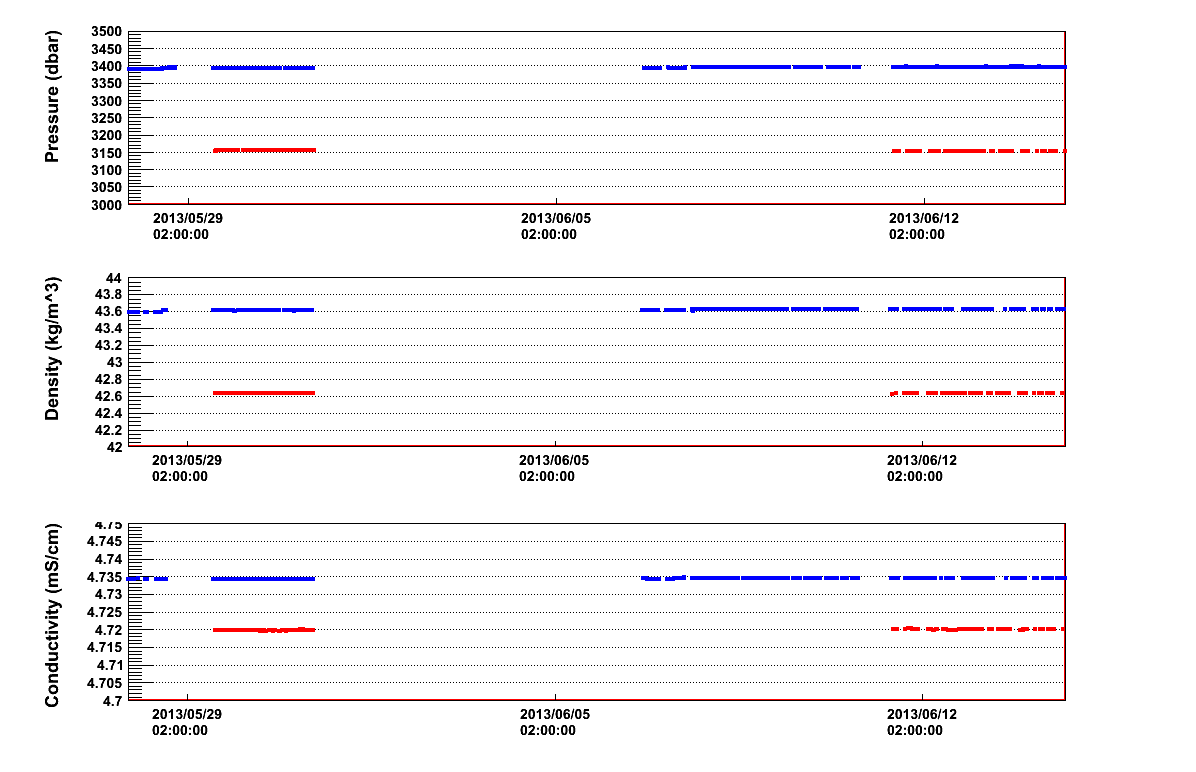 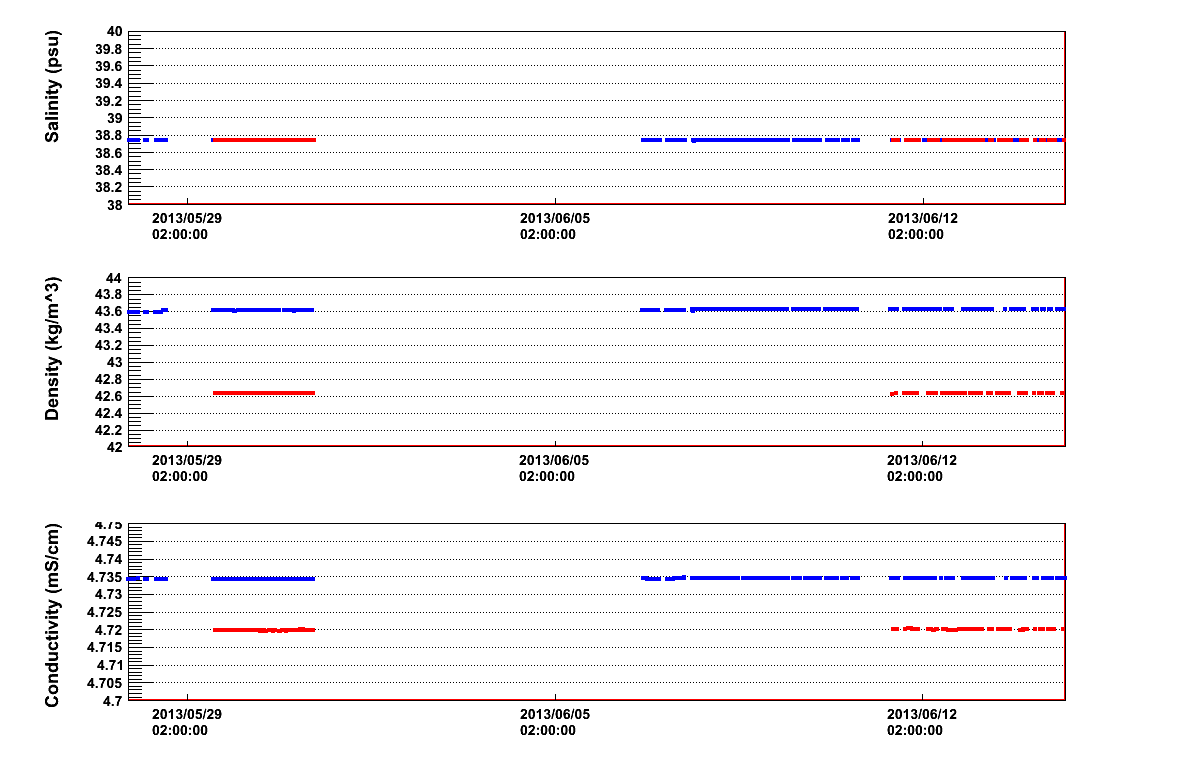 CTD di piano 7: stiamo cercando di recuperare le misure mancanti nei plot.
4
CTD Floor 1
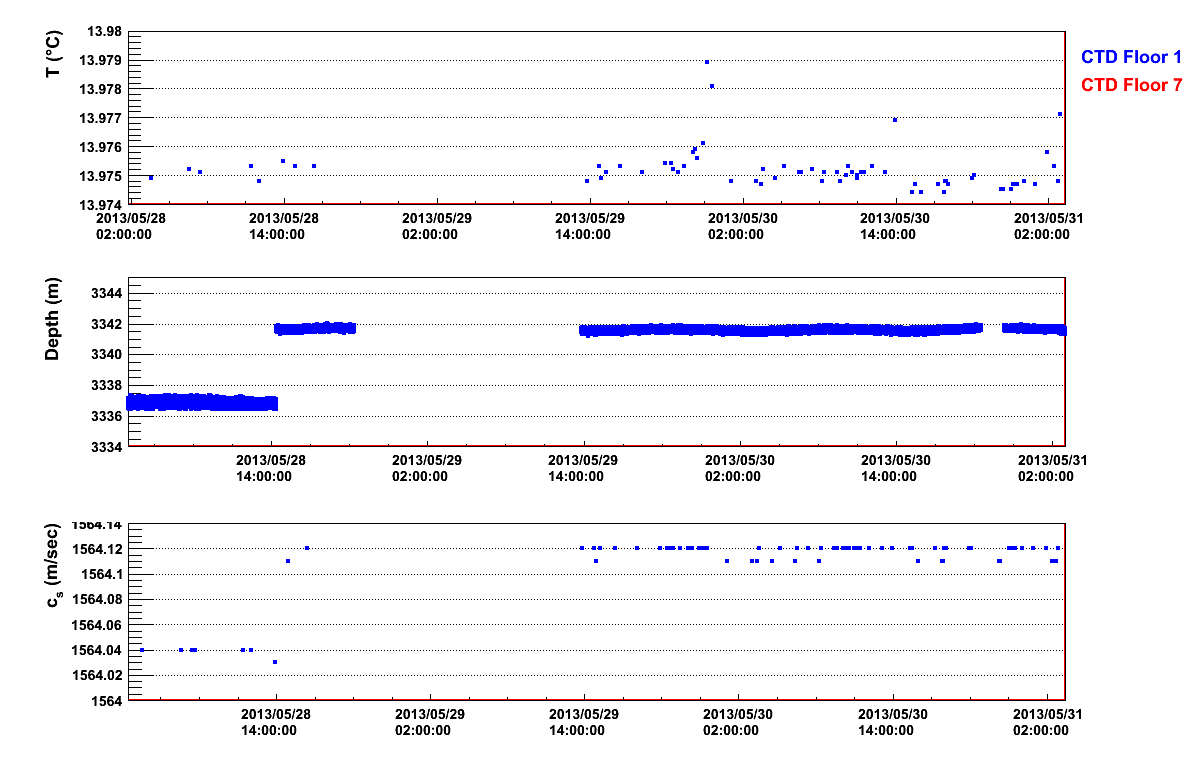 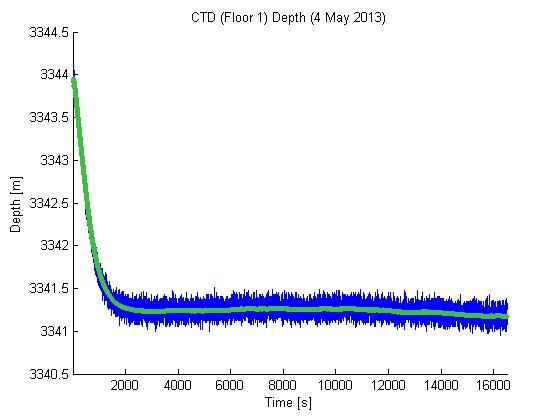 ?
Il salto si vede anche sulla pressione.

Il valore di Depth si riporta a 3341 m visto anche durante i test del 4 maggio (eLog #474).

Non abbiamo le misure del CTD di Floor 7 nello stesso periodo.
5
DCS (Floor 5)
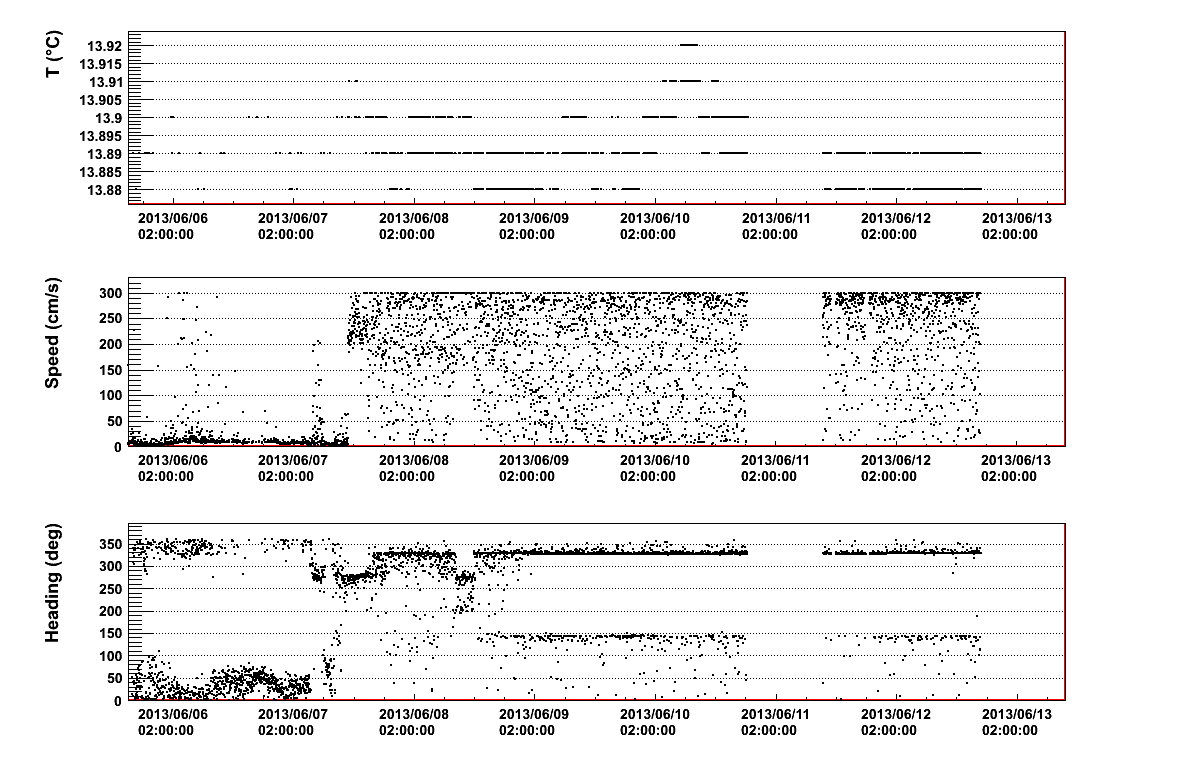 I dati sono salvati dal DM (attualmente sono solo sul DB@CP)

I dati vengono salvati ogni 2 min (no soglia di scrittura)






Problemi di setting dello strumento?

Come si analizzano I dati?
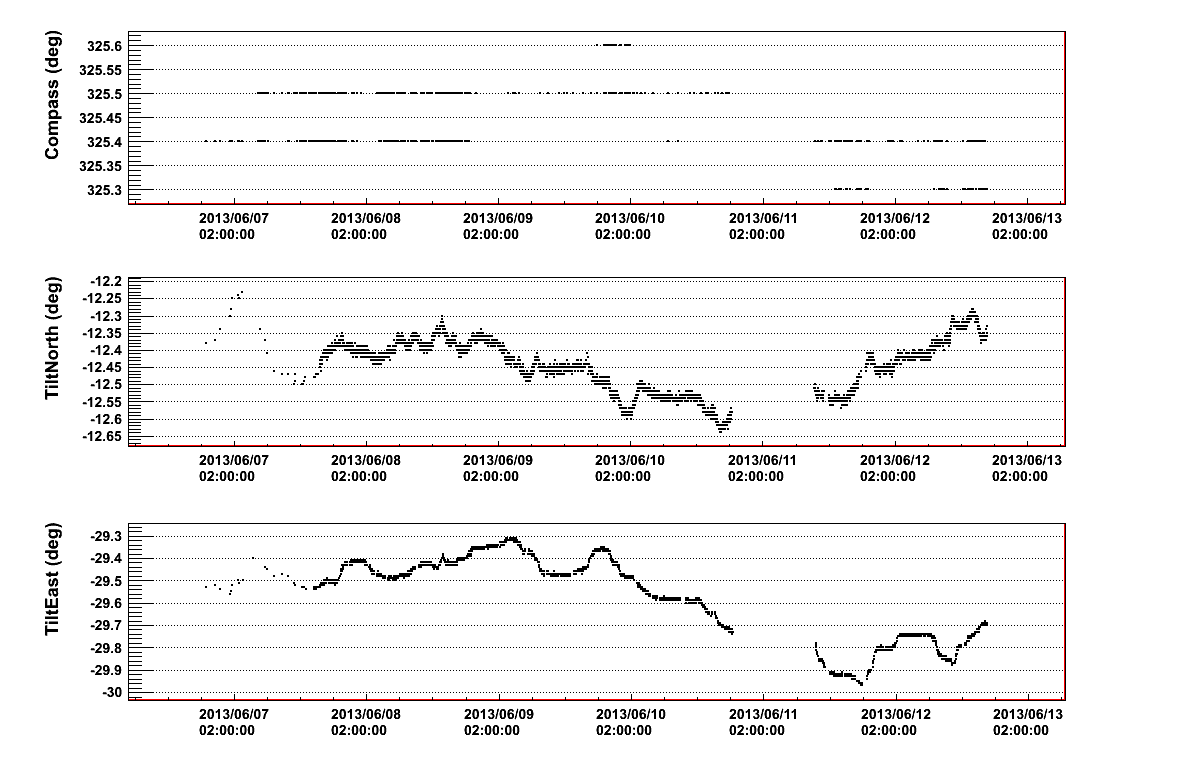 RAW DATA
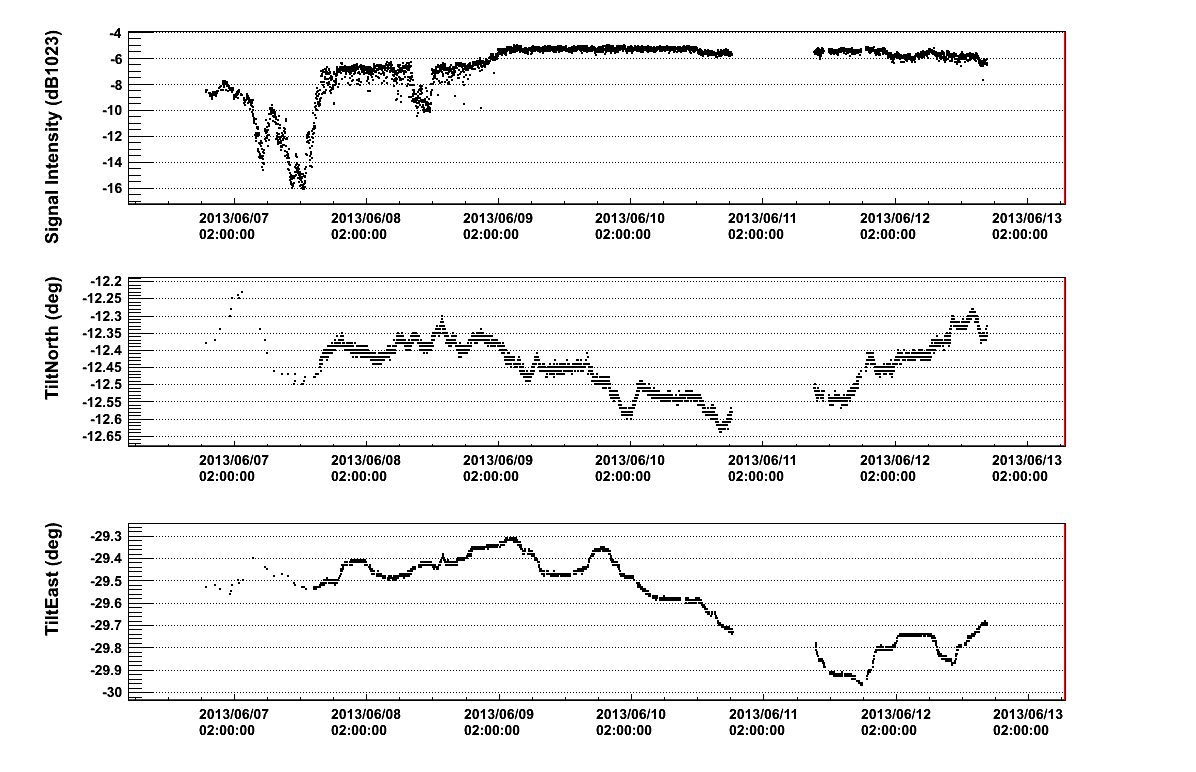 6
Setting of the PMTs HV
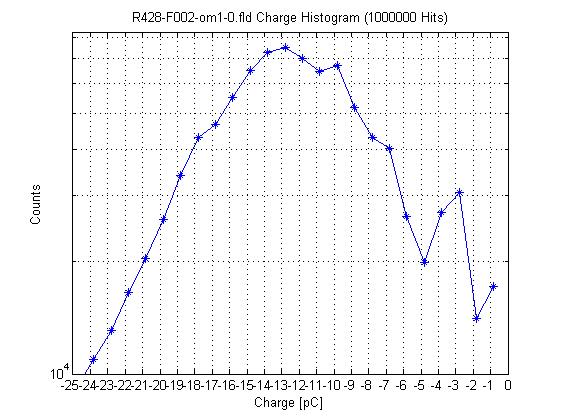 8 Maggio 2013: Sono state modificate le tensioni applicate ai PMT. 

Target: uniformare i gain di tutti i PMT con un picco di s.p.e. a 8pC (necessaria la decompressione!!!!). 

29-31 maggio 2013: effettuato un ulteriore intervento da S. Aiello, F. Ameli e C. Nicolau
before
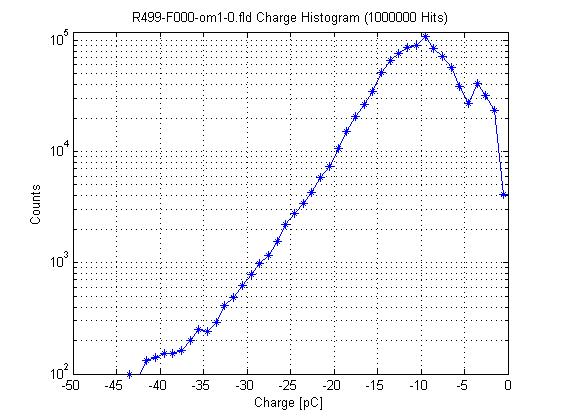 after
7
F. Ameli (see also eLog #431 e #453)
File PT @ LNS
18 Giugno 2013:
Attivata la copia automatica dei file PT dal TriDas (CP) al FASSERVES (LNS)

Prossimo step:
Attivare il riempimento della tabella dei PT file sul DB e quindi eliminare la tabella statica (nella wiki) attualmente in uso 

				Run Table: sulla wiki Post Trigger Data Files->Run Tables
nRun                       nFile           Dataformat            Size (MB)                     StartRun                             StartFile                    Live Time (sec)        nEvents
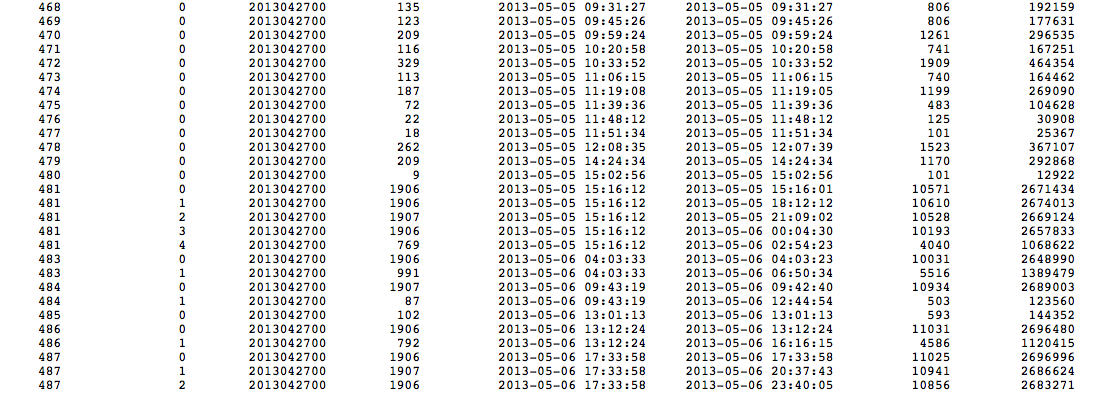 8
Remote shift
Due accessi VPN per gli shifter (le credenziali verranno modificate al cambio shifter)

Il client VNC del portale verrà configurato con le macchine necessarie per lo shifter

Stiamo facendo i primi test
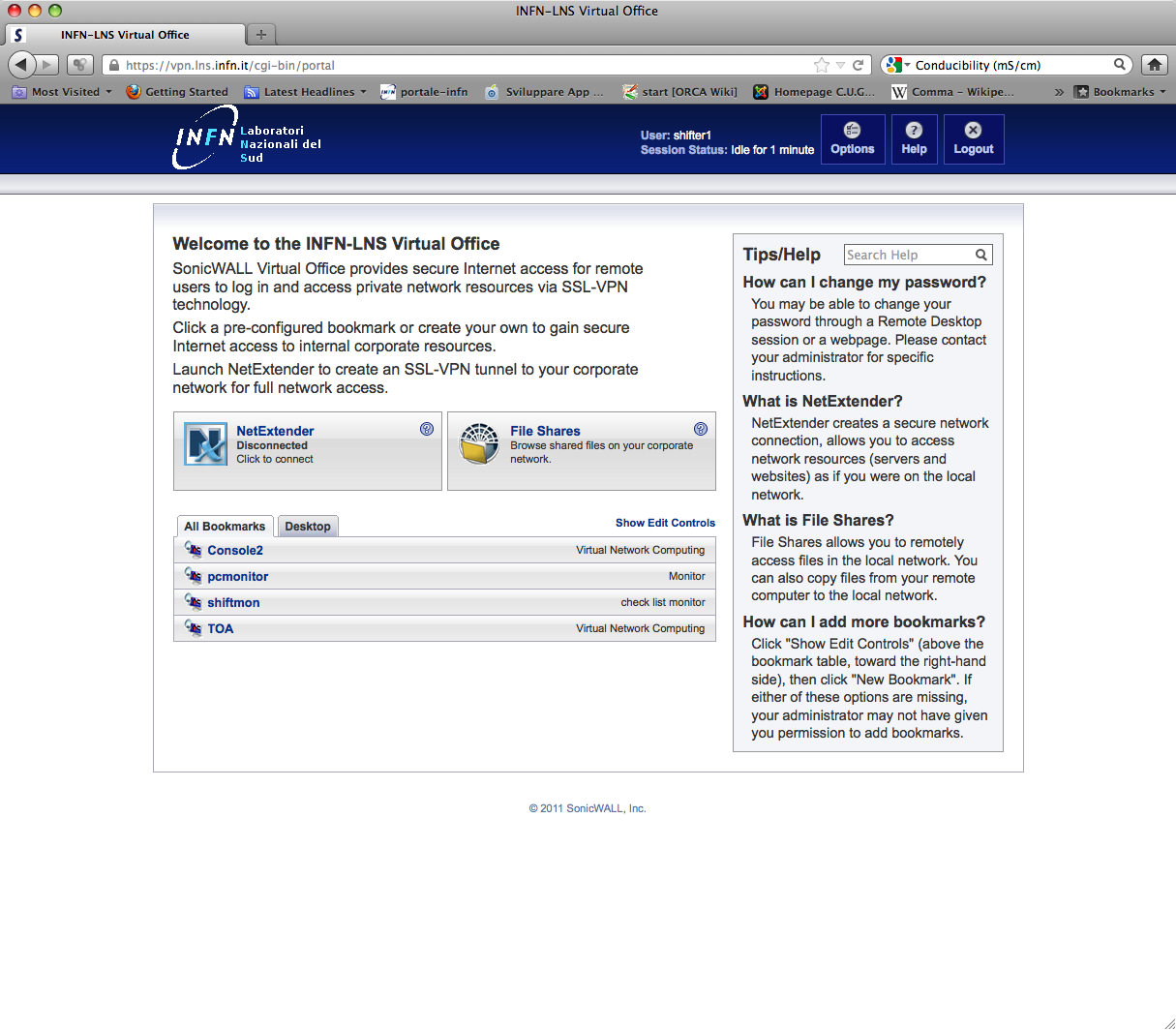 9
Muon tracks:analysis and simulations
10
Detector Geometry
Simulazioni:

Allo stato attuale possiamo già usare il file di geometria del rivelatore nominale

G. De Bonis, NEMO-PhaseII: Geometry for Detector Simulation
http://wiki.infn.it/cn/csn2/km3/internal_notes

N.B. GenDet numera piani e PMT dall’alto verso il basso!!!
Analisi (e Simulazioni):

Nuova versione del codice GeoTestSite  GeoPhase2	(analisi di S. Viola)

GeoTestSite : Hydro Pos. (+ Compass) PMT Pos. Antares .det file

Numerazione dal basso verso l’alto per mantenere conformità con i dati: cosa succede nei codici?
11
Monte Carlo Simulations
Simulations
Codes written during this analysis
MuPage
Atmoph. Muon Generator
km3
Propagator and Light Simulator
GenBkg
Background Simulator
FemSim
Electronics Simulator
PT Data
TriggerSim 
On-Line
HitDeco
OnLine Trigger Simulator
TriggerSim 
Off-Line
OffLine Trigger Seeds
SelectionPois
Evt Selector (OffLine Trigger Condition + Causality Filter)
Track reconstructor
reco
The GenBkg Code
The GenBkg code adds the optical background to muon events or generates only background events. The time window is chosen by the user (e.g. 4s or 10s)
Strategy 1: it generates s.p.e. hits according to a constant hit rate.

 Strategy 2: it generates s.p.e. hits 
  according to the rate spectrum 
  measured for each PMT 
  (used in these simulations)

 Strategy 3: it extracts background hits from data (“random triggers”)
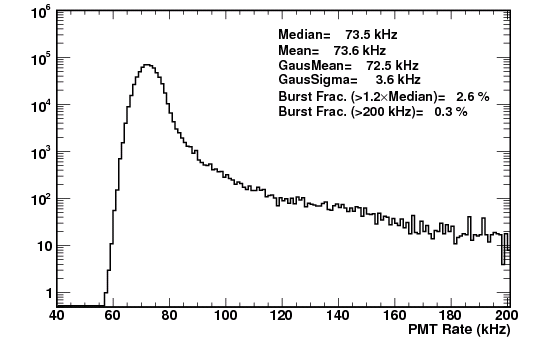 The FemSim Code
This code reads the km3 output file, simulates the NEMO PMT Front End electronics and generates the hit_raw. In particular:

It computes the total npe for all hits inside a given time interval (default 75 ns) and applies a gaussian smearing (used = 0.3 pC and Qspe=8 pC/spe);

It applies a gaussian smearing to the hit time (used =3.5 ns).
Since we record also the PMT “waveform”, a new hit format has been implemented (hit_fem) consistently with the TestSite DAQ Electronics

hit_fem: HitId PmtId TimeNs TimeUs Flag5ns QHit NSam S1 S2 ……
where:
- T= TimeUs*500000+TimeNs*10+Flag5ns is the hit time with the 5ns FEM precision;    - QHit is the hit charge expressed in ADC channels; 
- NSam is the number of samples (S1 S2 …..) forming the hit. 

Complete simulation of the NEMO PMT “waveform” is still in progress.
Written by F. Ameli
The TriggerSim Code
Interface between evt files in the Antares Format and the Trigger Algorithms 
TriggerSim L0: Simulation of the OnLine Trigger
	The code works on the hit_fem tag (see FemSim output)
TriggerSim L1: Application of the OffLine Trigger
	 The code works on the hit_raw (e.g HitDeco output)
Trigger Logics used by TriggerSim (same classes used by the on-line trigger at the Catania TestSite)

a) ChargeShooting: the hit charge exceeds a given threshold;

b) TimeCoincidences: 
   SimpleTimeCoincidence: 2 hits in coincidence in the same storey end
   CrossFloorTimeCoincidence: 2 hits in coincidence in different storey ends

and adds to the event some tags reporting trigger seeds parameters.
The SelectionPois code
Written with S.Galatà
The SelectionPois code:
selects the events that satisfy the OffLine Trigger Condition (NCausMin =4) 
rejects all hits having a charge lower tha Qmin (Qmin=0.5 p.e.)
applies a causality filter to reject the background hits
writes the events having at least 6 selected hits in the hit_sel tags
The output file is processed by reco (v4r6km3):
1) the tracks are reconstructed with the Aart Strategy
2) the reco code has been modified to works on the hit_sel tags (in this case the causality is bypassed)
During SelectionPois and reco running, detector geometry files built with GeoTestSite were used (here: avg over the run acquisition day)
Hit decompression and calibration
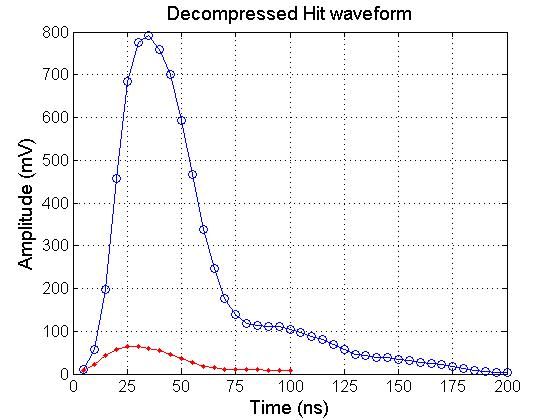 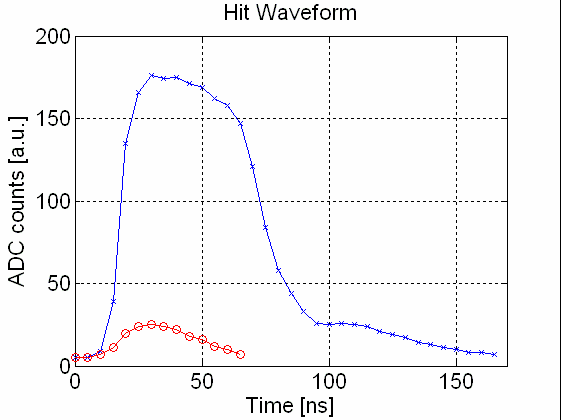 Charge distribution
~10 p.e.
~10 p.e.
1 p.e.
1 p.e.
Il codice HitDeco:
Richiama le classi di parsing dei file PT e di calibrazione e decompressione delle hit (nvc) sviluppate da  F. Simeone:
 Viene ricostruita la carica totale dell’hit in pC ( ~0.3 pC) 
 Viene determinato il tempo di superamento della soglia attraverso un fit ( ~1 ns)
 Converte la carica totale in p.e. (1 p.e. = 8 pC)
 Scrive l’output nel formato evt di Antares: le hit decompresse sono scritte nella tag
 	hit_raw: HitId PmtId Charge Time	          Charge in p.e. and Time in ns
Phase2
GeoPhase2: 		da scrivere partendo da GeoTestSite ed utilizzando nuovi dati acustici, 				  		compass, posizione relativa PMT-idrofoni di fase 2

km3: 			tavole aggiornate per Capo Passero (già fatte da G. De Bonis ?)

GenBkg:			già utilizzabile con s1 (rate costante); s2 (SC rate) e s3 (PT file) da riguardare

FemSim:			già utilizzabile

TriggerSim:		già utilizzabile ma va controllato; 
				implementazione delle nuove logiche di livello 2; 
				sarà ancora necessaria l’opzione di running “off-line”?   

SelectionPois:		o solo reco? da studiare….


HitDeco:			da riscrivere, nuova struttura del codice (più ottimizzata);
				nuove tavole di decompressione
				definizione dell’algoritmo per la stima del tempo dell’hit
				calibrazione temporale
				mappatura piani meccanici – eFCM
18